Senior Affairs Point of Sale System Memberships Training Course
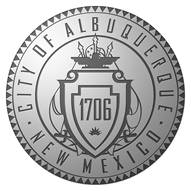 Section 7
Alternate Meal and Membership Eligibility/Special Codes (For Meal Sites Only)

Revised December 28, 2016
2
DSA Memberships Course-Section 7Alternate Meal Eligibility/Special Codes (For Meal Sites Only)
Congregate Free meal requirements for 60+ Seniors:
 
Congregate Lunch-60+ Seniors Qualify for a Congregate Lunch Meal at a donation rate that is reimbursed to DSA by the AAA once the Senior has submitted a SAMS form and they are entered into the SAMS system

Reservations-All lunches at meal sites require a reservation.  If a person does not have a reservation, they will be asked to wait until all others with reservations have been served.  After reservations are served, if there are any meals still available, they will be able to purchase a congregate donation rate.

Tracking-When a person comes into a meal site, the DSA staff will ensure they have a reservation and run their membership card through both Siriusware and the SAMS systems for accurate tracking of congregate meals
3
DSA Memberships Course-Section 7Alternate Meal Eligibility/Special Codes (For Meal Sites Only)
Exceptions to 60+ requirement:  

There are exceptions where a person other than the 60+ Senior Qualifies for a congregate meal on a donation basis under the AAA and DSA policies as outlined in the next screen.

These meals and exception types are tracked by using Membership Cards and Aggregate cards along with the Special Codes in Siriusware and tracking in the SAMS systems depending on the eligibility type.
4
DSA Memberships Course-Section 7Alternate Meal Eligibility/Special Codes (For Meal Sites Only)
Guide for Alternate “Special” Meal Eligibility Requirements at Meal Sites.  
The next slides will instruct you on how to use the special codes in the Siriusware System.
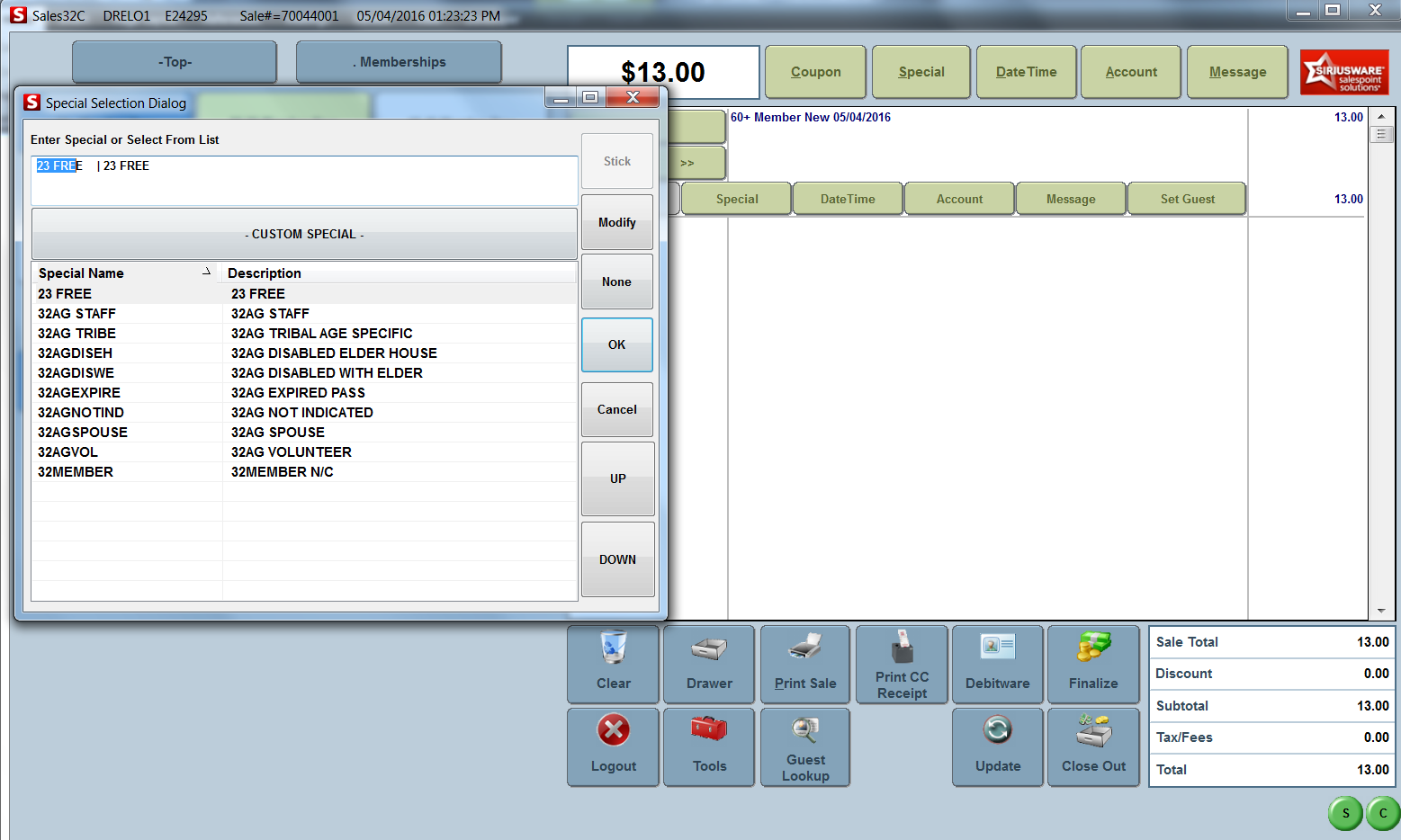 5
DSA Memberships Course-Section 7Alternate Meal Eligibility/Special Codes (For Meal Sites Only)
Alternate Qualifying Memberships –Benefits and Congregate Meals for Under 60

Under 60 Spouse with Qualified Member-Qualifying Membership  (Benefits are the same as the qualifying senior)

To participate in activities and receive same benefits, must be present with the qualified member
Under 60 married to Qualified Member
SAMS form filled out & in SAMS System
Has a membership card – same color as qualified senior
Enter Special Code 32AG Spouse when processing the transaction for a congregate lunch meal
Run Membership card through both Siriusware and SAMS systems

Disabled Child with Qualified Member- Qualifying Membership  (Benefits are the same as the qualifying senior)
To participate in activities and receive same benefits, must be present with the qualified member
Disabled Child must be living with the Qualified Member and their address must be the same.
SAMS form filled out & in SAMS System
Has a membership card – same color as qualified senior
Enter Special Code 32AG Disabled with Elder when processing the transaction for a congregate lunch meal
Run Membership Card through both Siriusware and SAMS systems
6
DSA Memberships Course-Section 7Alternate Meal Eligibility/Special Codes (For Meal Sites Only)
Alternate Meal Eligibility – (Congregate Meals Only, No other DSA Benefits) 

Long Term Volunteer in a Meal Site Kitchen –Membership Card Meal Only 
Is volunteering for more than a week
Must be a volunteer in the kitchen or for meal cleanup on the same day of obtaining the congregate meal to qualify 
Under 60+ years old
SAMS form filled out & in SAMS System
Has a membership card (blue eligibility membership card) Write Meals Only  on the back of the card with permanent black marker.
Run Membership Card through both Siriusware and SAMS 
Enter Special Code 32AGVOL in Siriusware when processing the transaction for a congregate lunch meal and scan into the SAMS system

Under 60 & Living in housing attached or contiguous to the Senior Site
Must be under 60 and living in housing attached or contiguous to the Senior Site.  
SAMS form filled out & in SAMS system
Use appropriate age eligible Aggregate Card based on the person’s age to process congregate lunch meal transaction
Run age appropriate Aggregate Card through both Siriusware and SAMS 
Enter Special Code 32AG Disabled Elder House in Siriusware when processing the transaction for a congregate lunch meal and scan into the SAMS system

One-Time Guest: Applicants can get their first meal without registering (this is a DSA policy, not reimbursed by AAA, all persons getting a meal to be reimbursed by AAA must complete a SAMS form and be entered into the SAMS system). 
 
You must process these transactions with the appropriate age eligibility aggregate card and use the appropriate special code in Siriusware.  Scan all aggregate cards through the point of sales system and SAMS.  SAMS will pick up the meals that are eligible for reimbursement.
7
DSA Memberships Course-Section 7Alternate Meal Eligibility/Special Codes (For Meal Sites Only)
One Day Volunteer in a Meal Site Kitchen– Qualifies for a Meal Only

Must be a volunteer in the kitchen or for meal cleanup on the same day of obtaining the congregate meal to qualify.

How to process the meal transaction for this scenario in the point of sale system:
Use appropriate age eligible Aggregate Card based on the volunteer’s age to process congregate lunch meal transaction
Enter Special Code 32AG Volunteer when processing the transaction for a congregate lunch meal
Run Aggregate Card through Siriusware and SAMS System
8
DSA Memberships Course-Section 7Alternate Meal Eligibility/Special Codes (For Meal Sites Only)
DSA Meal Site:  Every lunch meal at a meal site must be accounted for in the Siriusware and SAMS systems.  DSA Meal Sites are listed below: 

Senior Centers:
Barelas Senior Center
North Valley Senior Center
Los Volcanes Senior Center

Multigenerational Centers:
Manzano Mesa Multigenerational Center
North Domingo Baca Multigenerational Center
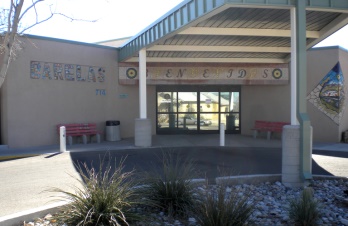 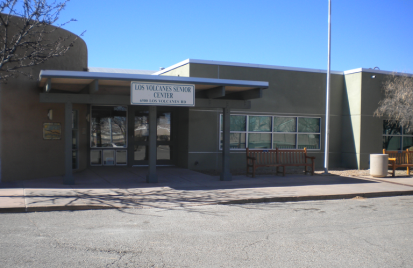 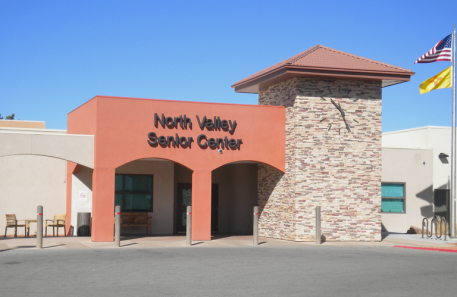 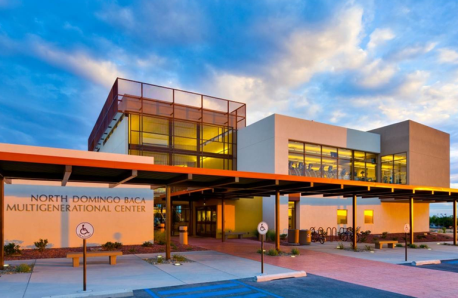 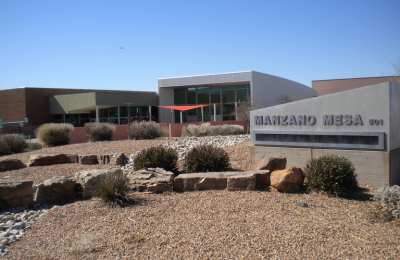 Special Eligibility Exceptions Guide
9
10
DSA Memberships Course-Section 7Alternate Meal Eligibility/Special Codes (For Meal Sites Only)
B
A
11
A
B
12
Note: You will be taken back to the main screen and you will see the Special button now reflects the specific eligibility exception you chose.

Click the Finalize button to complete the transaction.
13
DSA Memberships Course-Section 7Alternate Meal Eligibility/Special Codes (For Meal Sites Only)
Congratulations! You have completed Section 7- Alternate Meal Eligibility/Special Codes for the DSA Memberships Course
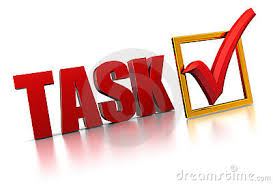